Funkcije
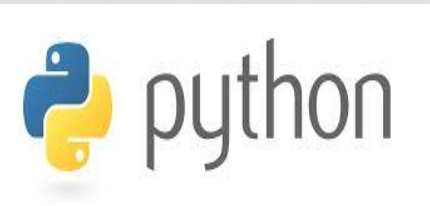 Funkcije
Funkcije su programske strukture koje služe kako bismo jednom napisani odsječak koda mogli primijeniti nad više različitih operanada
Deklaracija
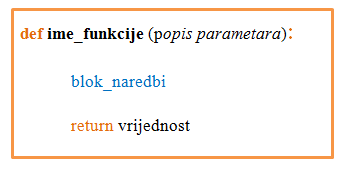 Primjeri dobro napsane funkcije i poziv funkcije
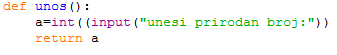 Deklaracija
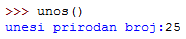 Poziv funkcije u program
Zadatak 0
Definirajte funkciju koja omogućava upis broja
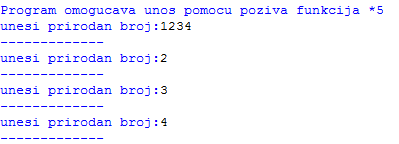 Zadatak 0
Zadatak 1
Napišite funkcije za zbrajanje dva broja i pozovite je u glavnom dijelu programa
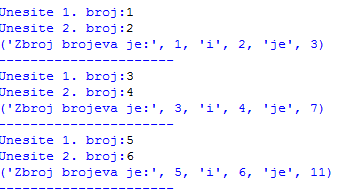 Zadatak 1
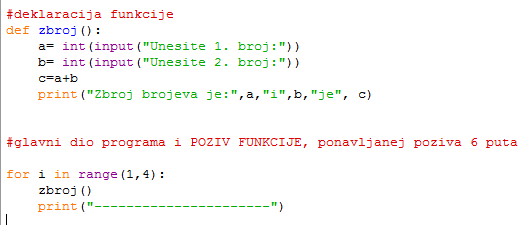 Zadatak 2
Deklarirati funkciju koja će omogućiti množenje dvaju brojeva..
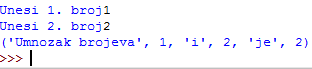 Zadatak 2
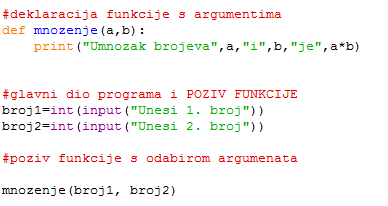 Zadatak 3
Izraditi program koji će korisniku nakon što unese broj provjeriti parnost i negativnost unesenog broja.
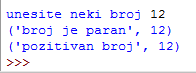 Zadatak 3
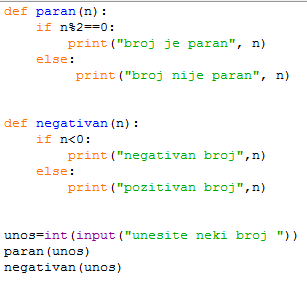 Zadatak 4
Deklarirati funkcije unosa i ispisa elemenata jednodimenzionalnog niza.
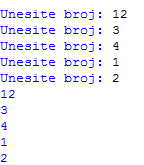 Zadatak 4
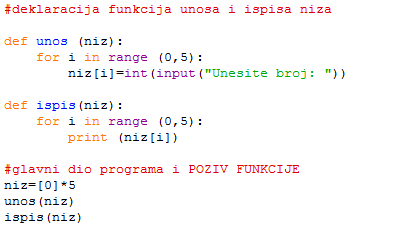 Zadatak 5
Kreirajte funkciju za unos niza, kvadriranje i ispisa kvadrata vrijednosti niza.
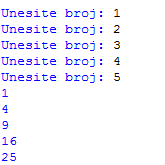 Zadatak 5
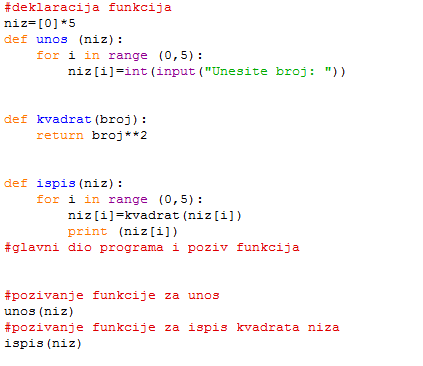 Zadatak 6
Kreirati funkcije koje će omogućiti unos elemenata niza, ispis elemenata niza, obrnuti ispis elemenata te ispis samo parnih vrijednosti. Napravite izbronik za korisnika upotrebom while petlje.
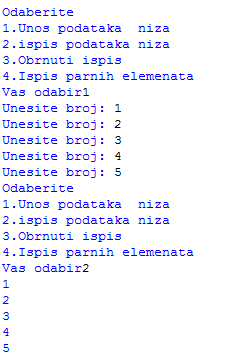 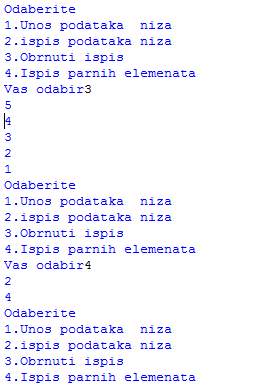 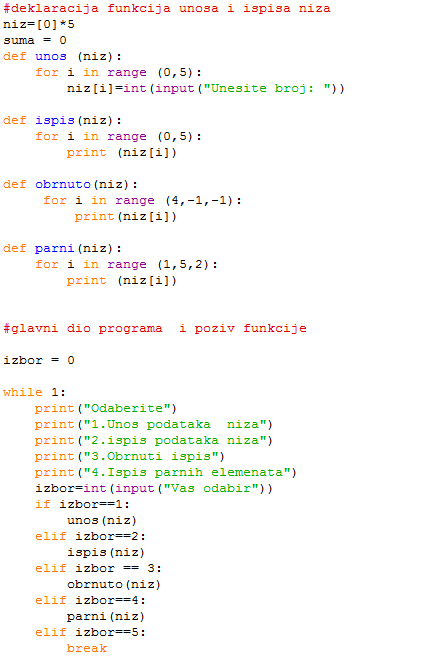 Zadatak 7
Kreirajte dvije funkcije: funkciju za unos osobnih podataka {oib, ime i prezime, grad} te funkciju za unos podataka o školovanju (razred, naziv, smjer, broj predmeta po razredu) Rješite problem OIB-a sa if else uvejtovanjem unutar funkcije. Ako je OIB izvan raspona od 10 znakova ispišite poruku o grešci i ponovite unos. Glavni izbornik izradite pomoću while petlje.
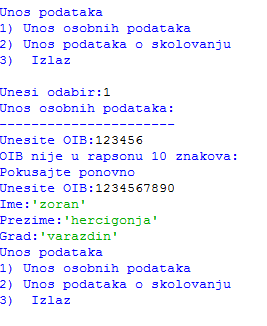 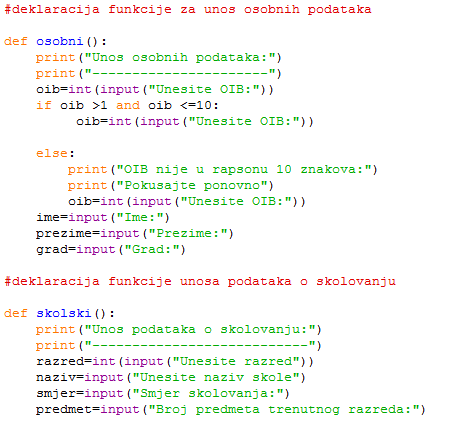 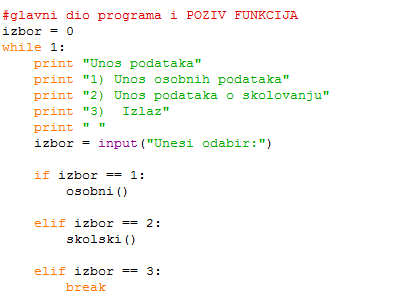 Zadatak 8
Potrebno je kreirati 4 funkcije koje će omogućiti zbrajanje, oduzimanje, množenje i dijeljenje. Unose brojeva  izradite unutar funkcija. Unutar funkcije se mora izvršiti određena operacija i ispisati rezultat iste. Izbornik izraditi pomoću while petlje.
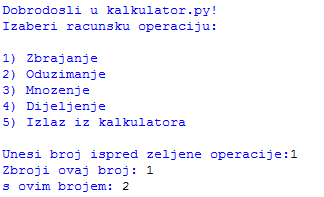 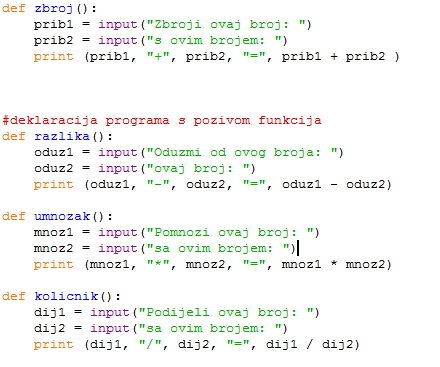 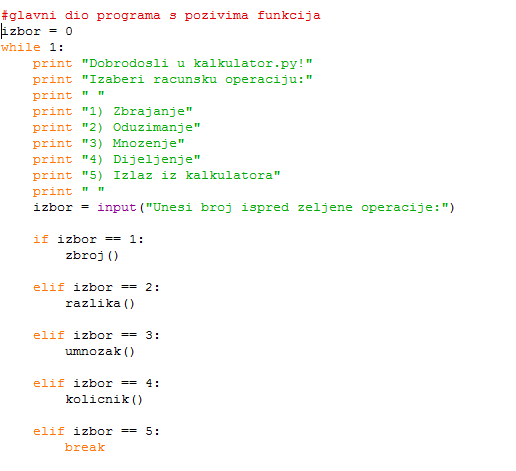